KHỞI ĐỘNG
Nhìn vào hình lá cờ, trang phục, truyền thống đoán tên quốc gia
1
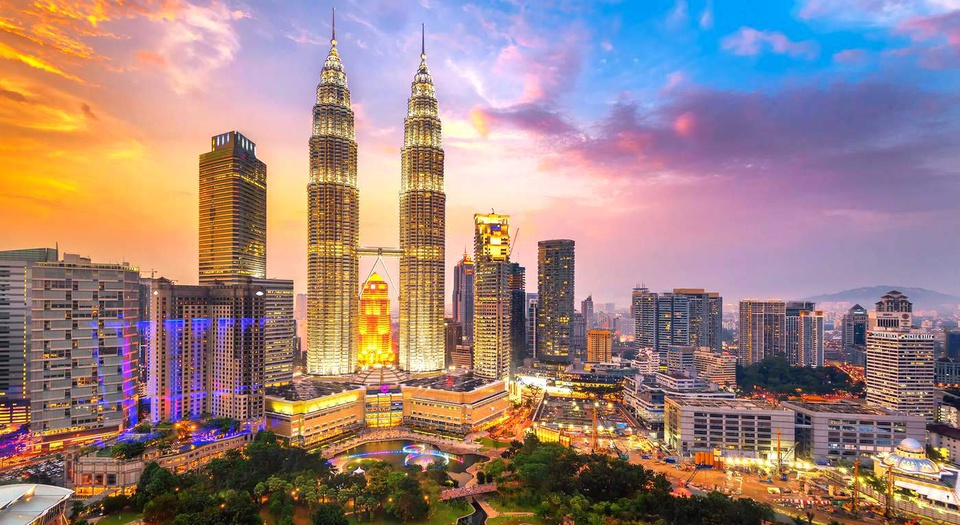 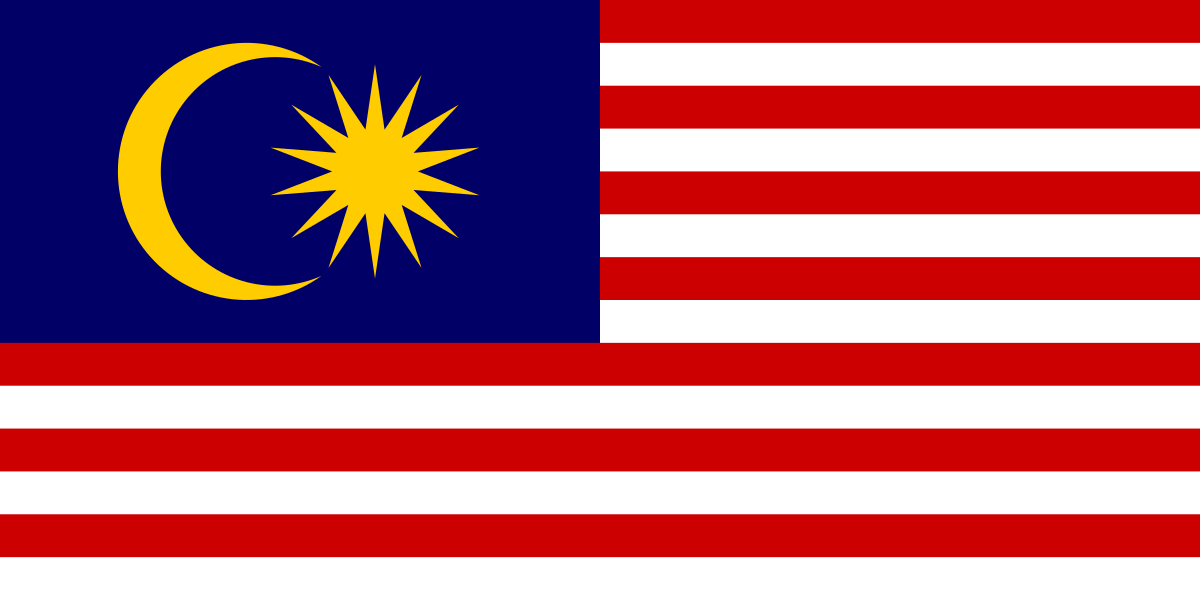 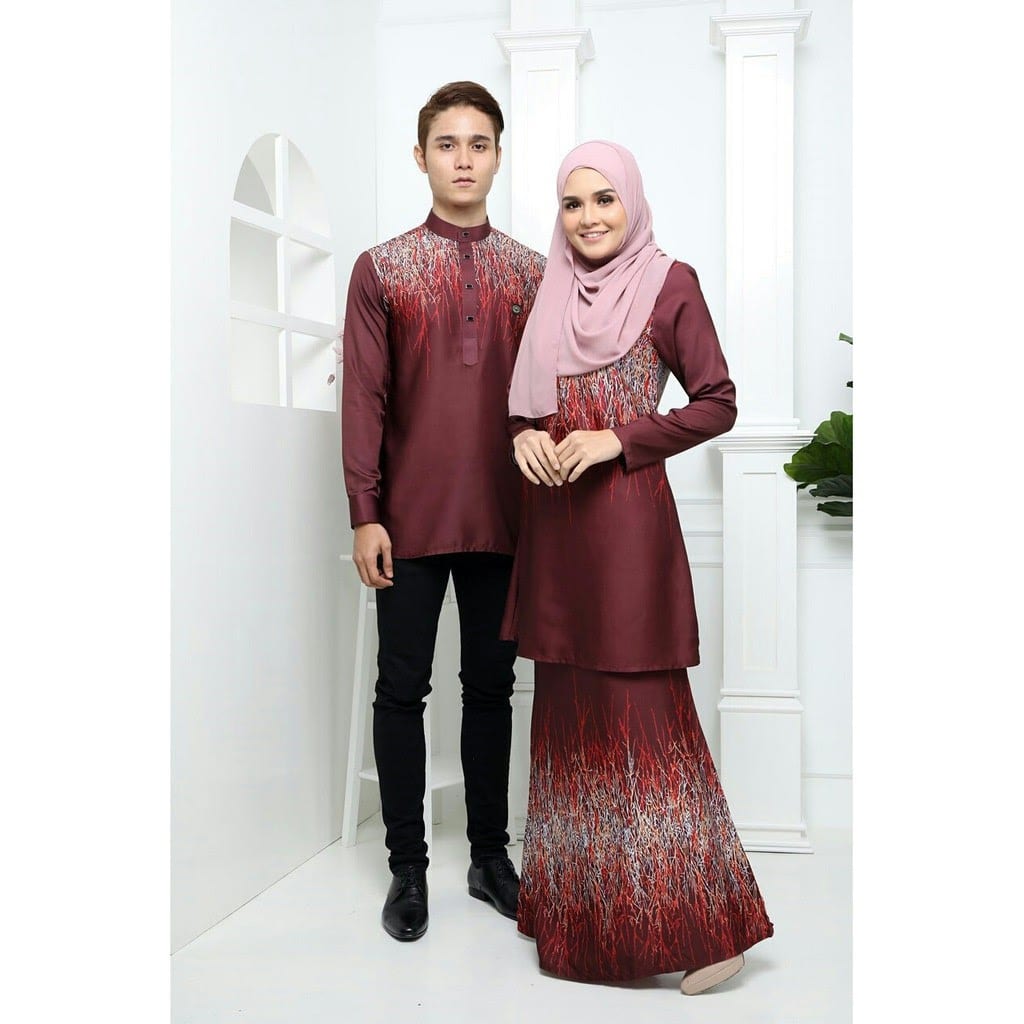 Tháp đôi cao nhất thế giới: Petronas Twin Towers
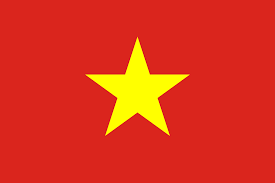 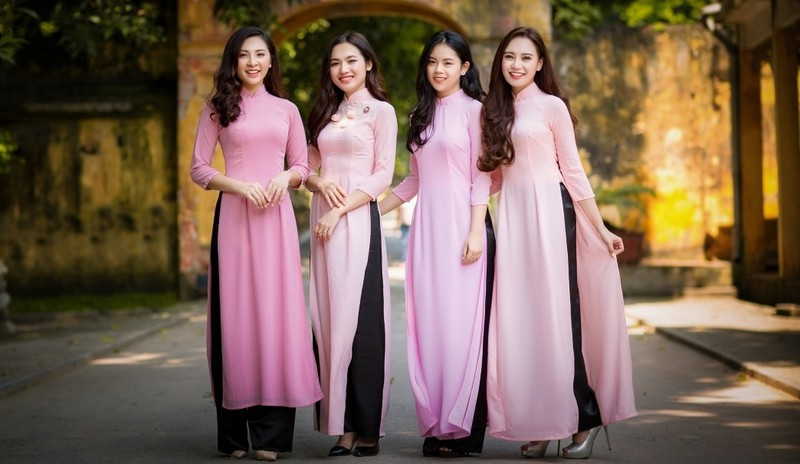 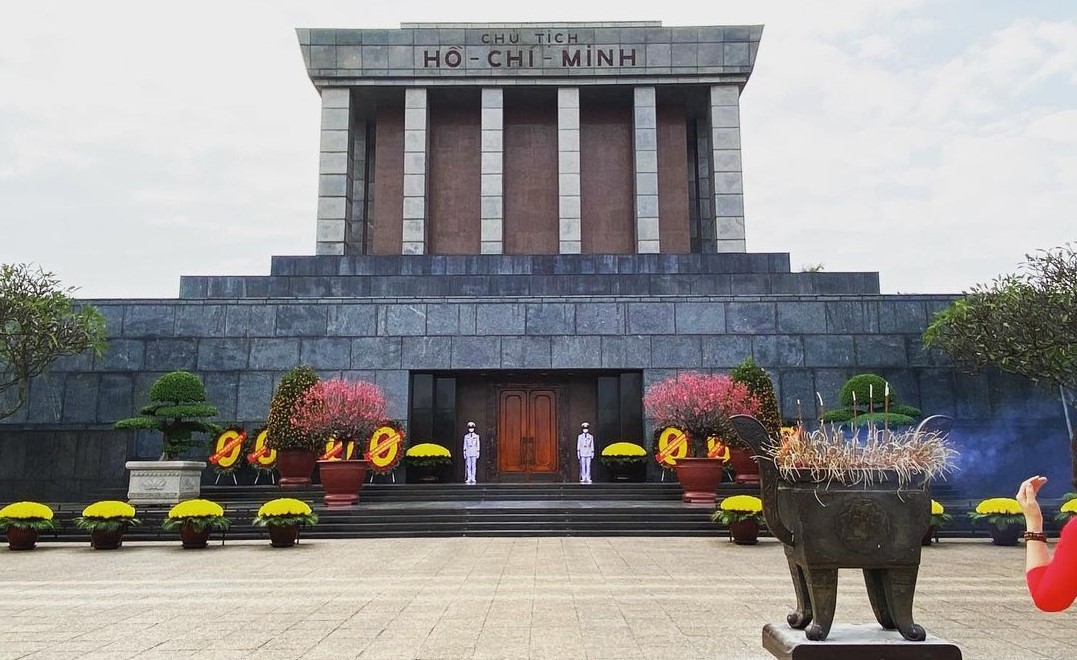 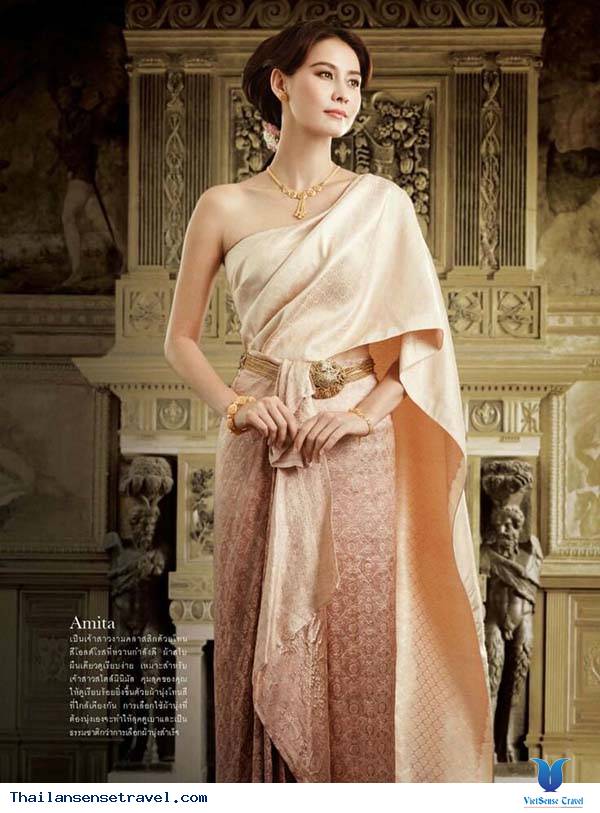 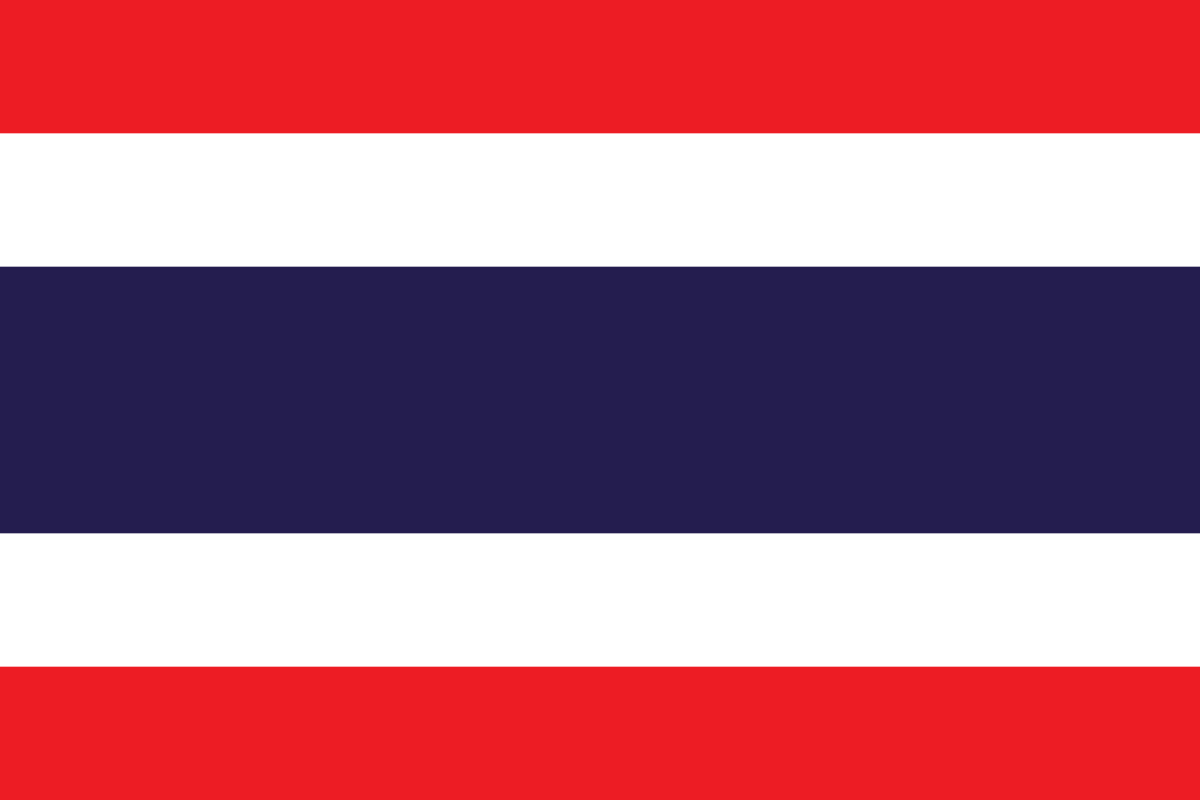 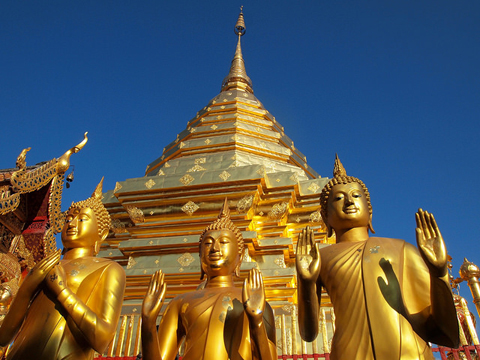 Chùa vàng
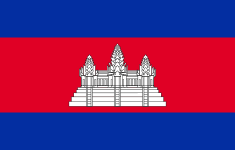 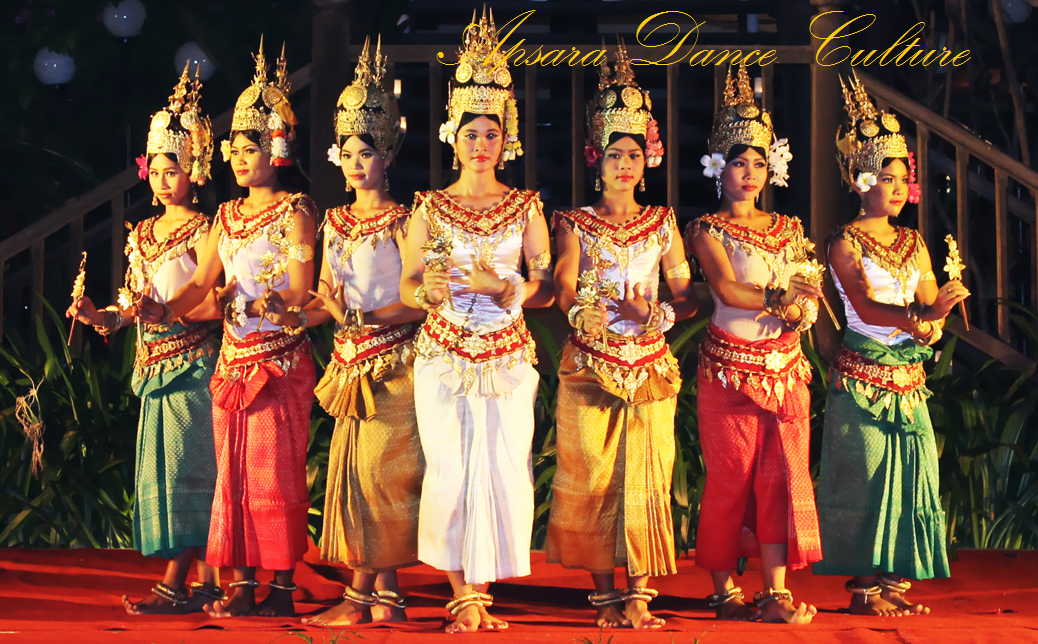 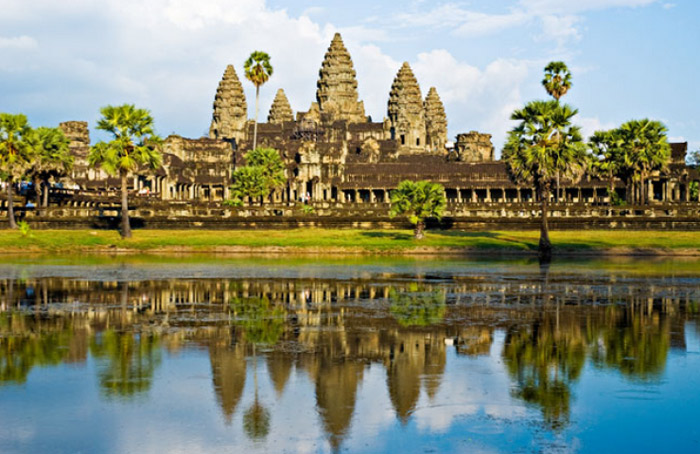 Angkor wat
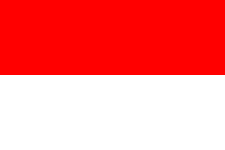 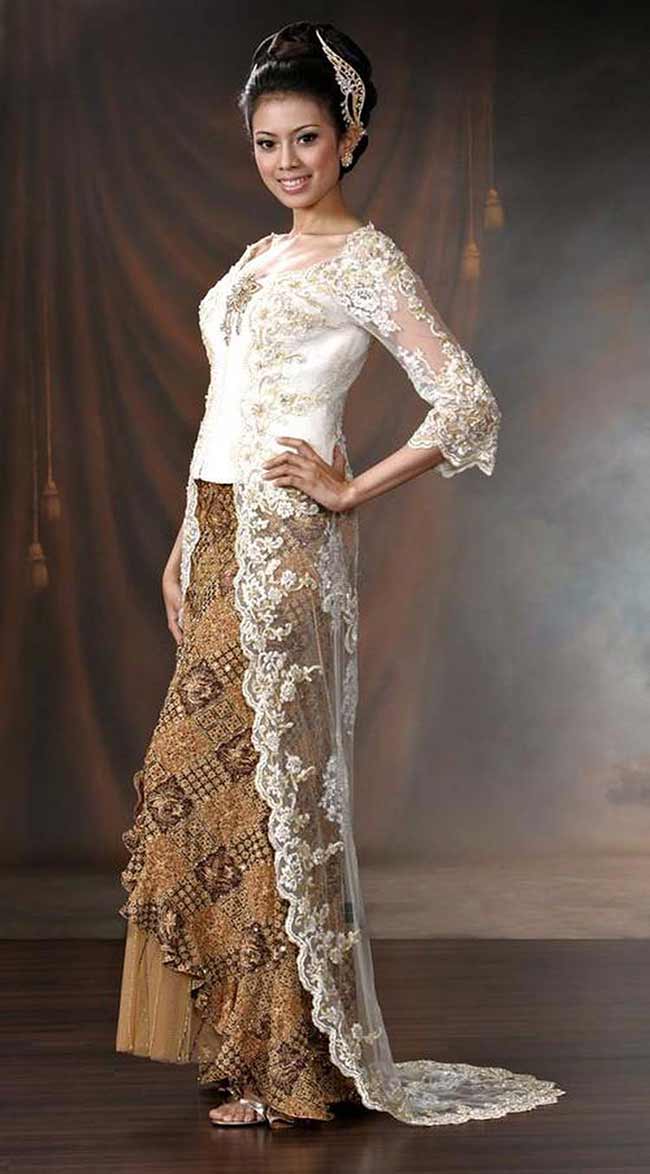 ĐƯỢC MỆNH DANH LÀ XỨ VẠN ĐẢO
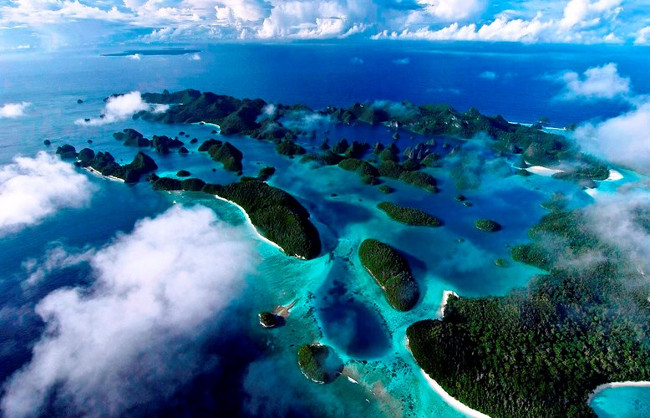 BÀI 4
ĐÔNG NAM Á TỪ NỬA SAU THẾ KỈ XVI ĐẾN THẾ KỈ XIX (t1)
BÀI 3: ĐÔNG NAM Á TỪ NỮA SAU THẾ KỈ XVI ĐẾN THẾ KỈ XIX (t1)
1. Quá trình xâm nhập Đông Nam Á của thực dân phương Tây
Thảo luận
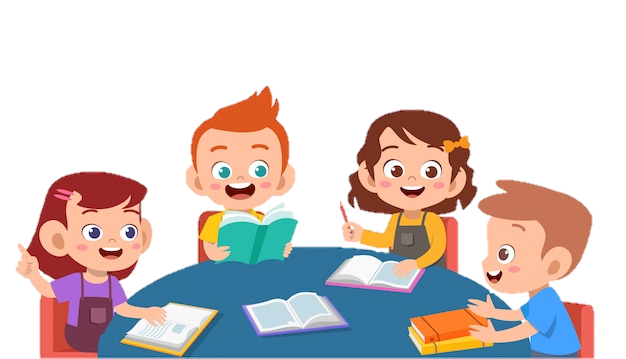 Liệt kê các lý do dẫn đến quá trình xâm nhập của tư bản phương Tây vào các nước Đông Nam Á
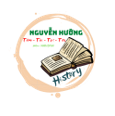 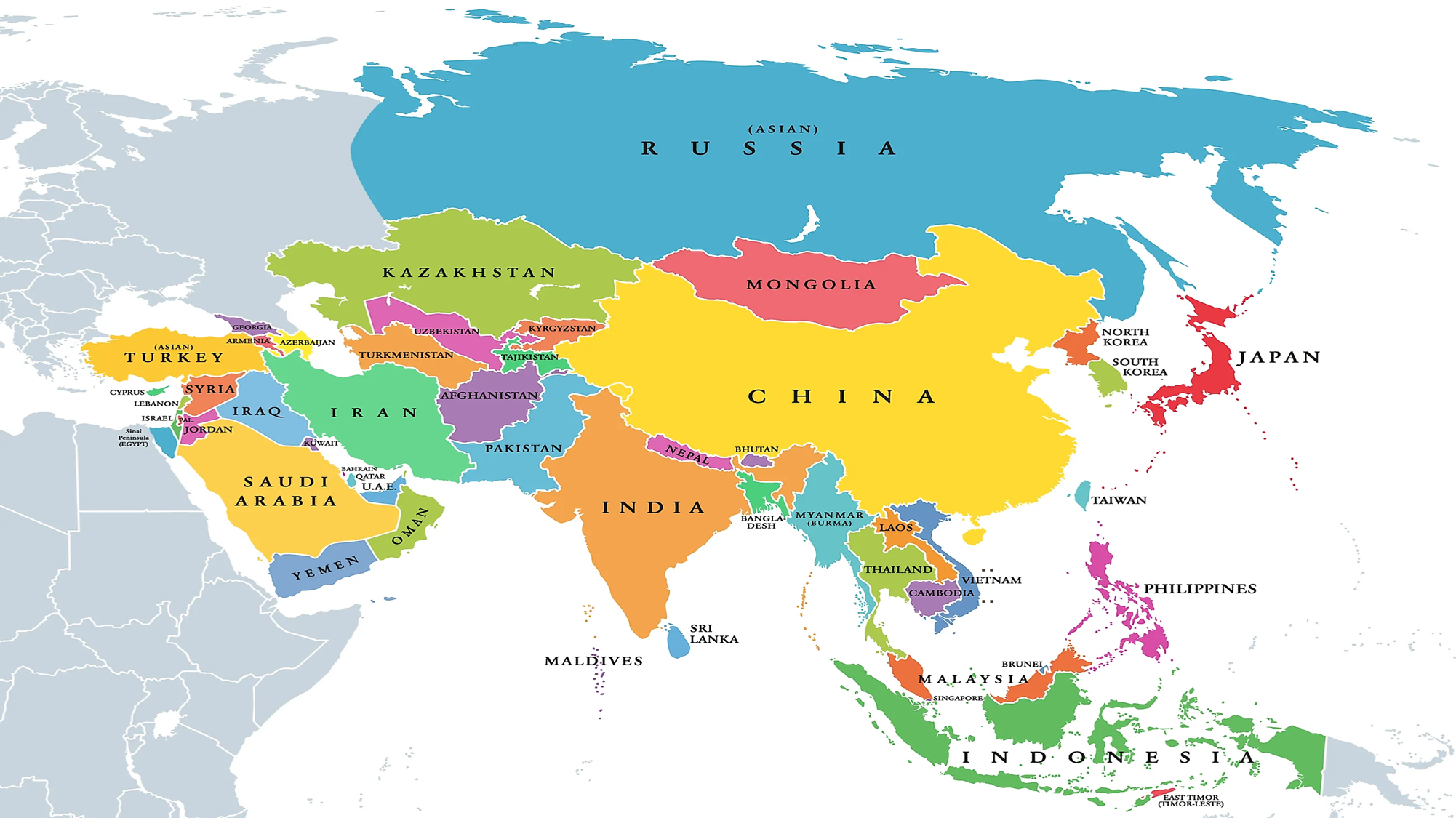 BÀI 3: ĐÔNG NAM Á TỪ NỮA SAU THẾ KỈ XVI ĐẾN THẾ KỈ XIX (t1)
1. Quá trình xâm nhập Đông Nam Á của thực dân phương Tây
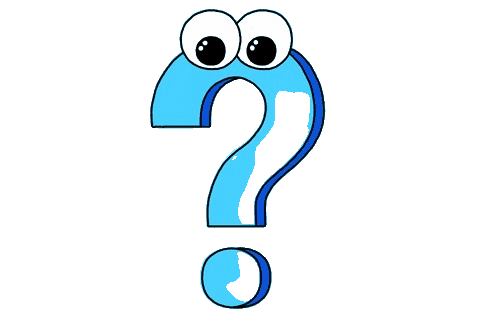 Sự kiện nào mở đầu quá trình xâm nhập của tư bản phương Tây vào các nước Đông Nam Á?
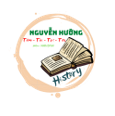 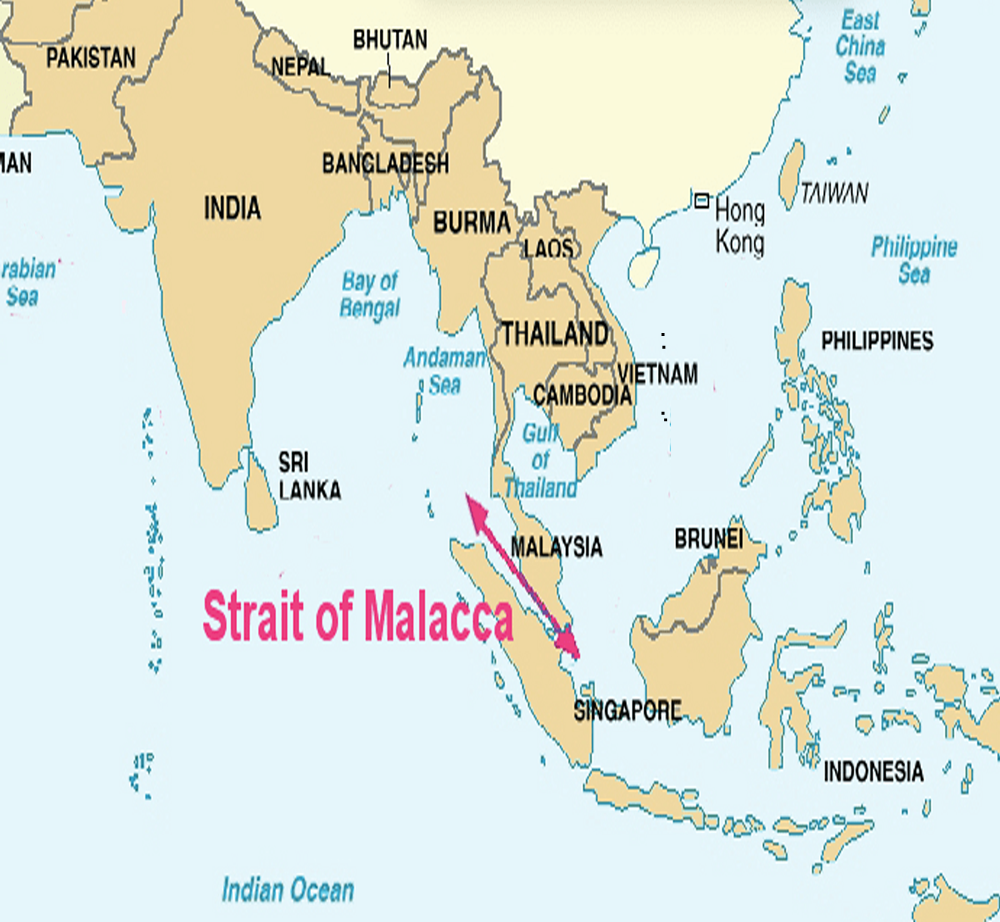 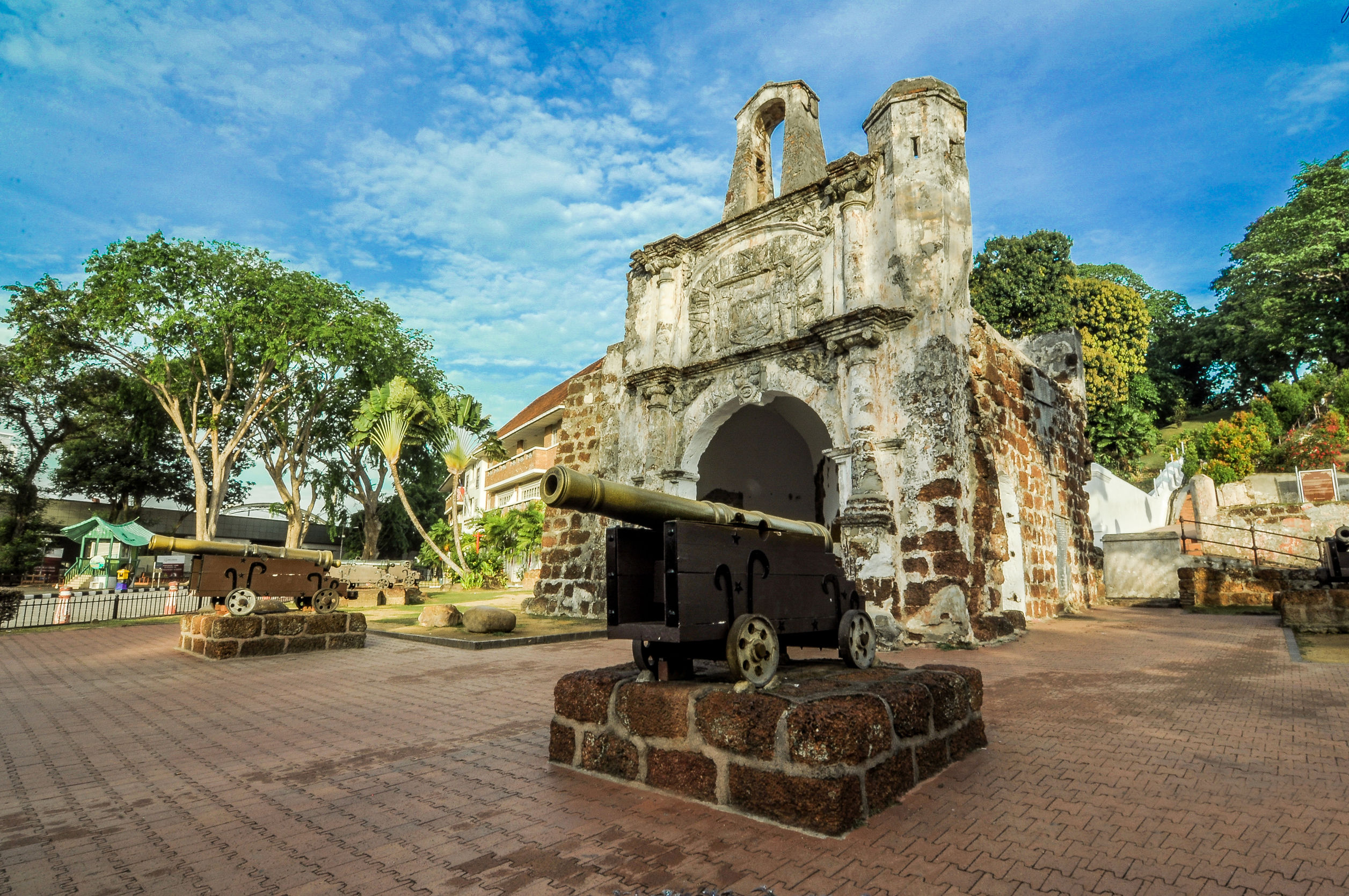 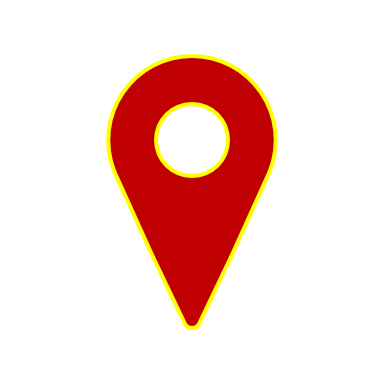 Năm 1511, Bồ Đào Nha đánh chiếm vương quốc Ma-lác-ca, làm chủ cửa ngõ đi từ Ấn Độ Dương vào vùng biển Đông. Sự kiện này đã mở đầu quá trình xâm chiếm, áp đặt sự thống trị, biến các nước Đông Nam Á thành thuộc địa của thực dân phương Tây.
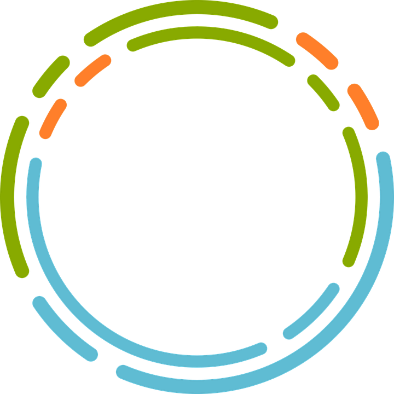 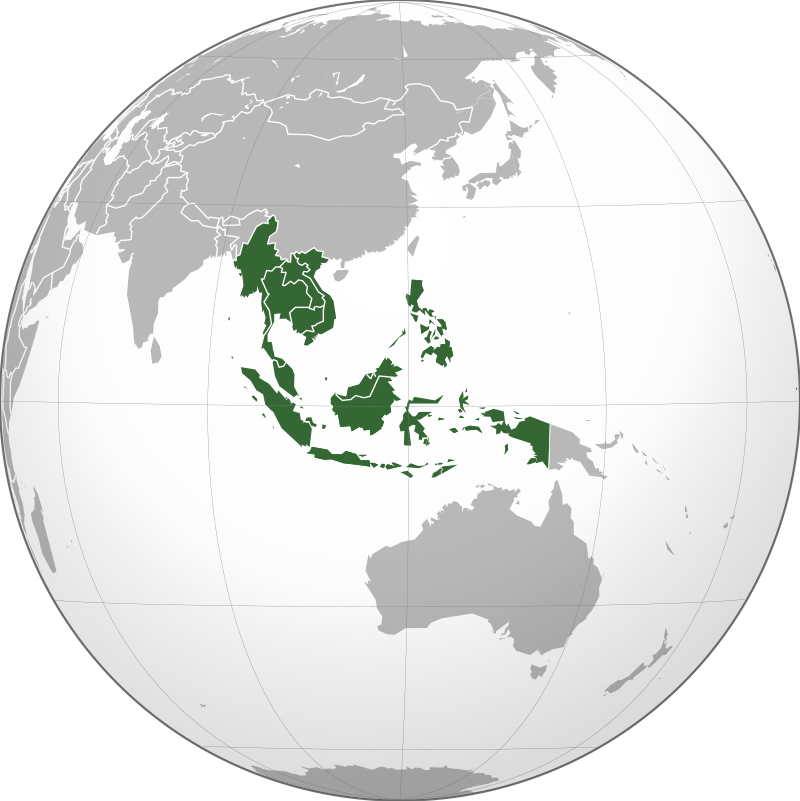 Thương mại đường biển
Ngoại giao
Tôn giáo
Chiến tranh
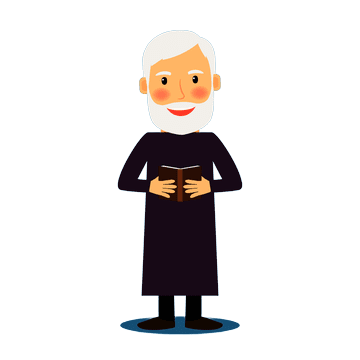 Quá trình xâm nhập của tư bản phương Tây vào các nước Đông Nam Á
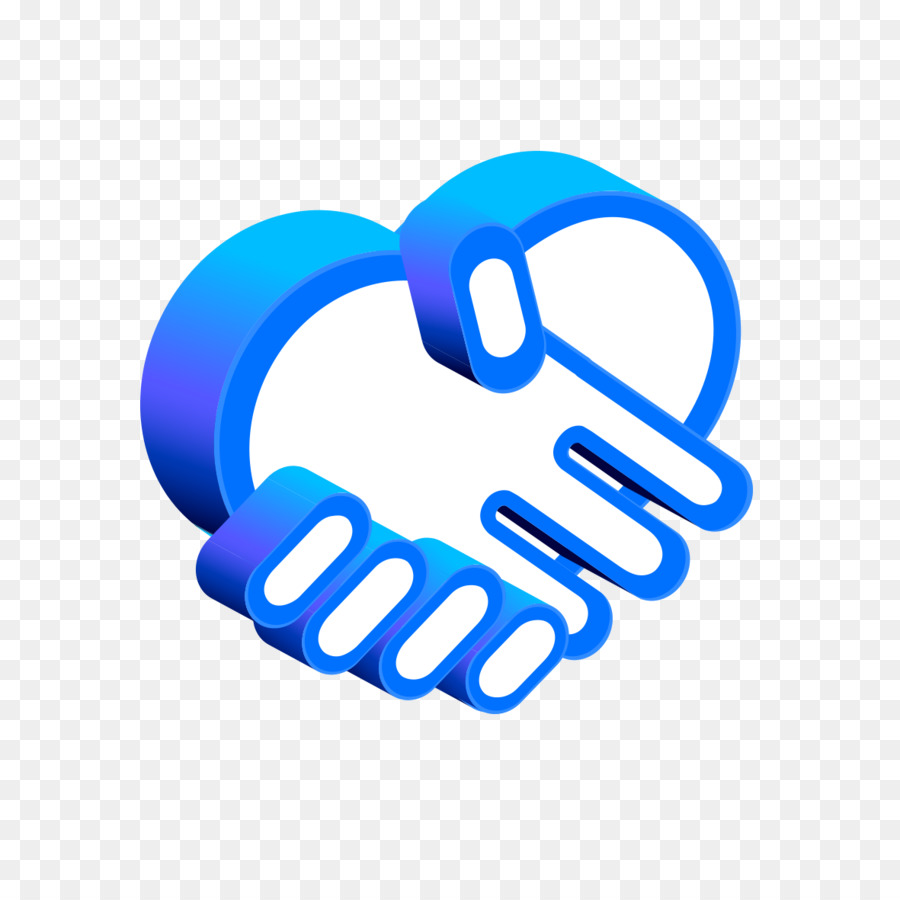 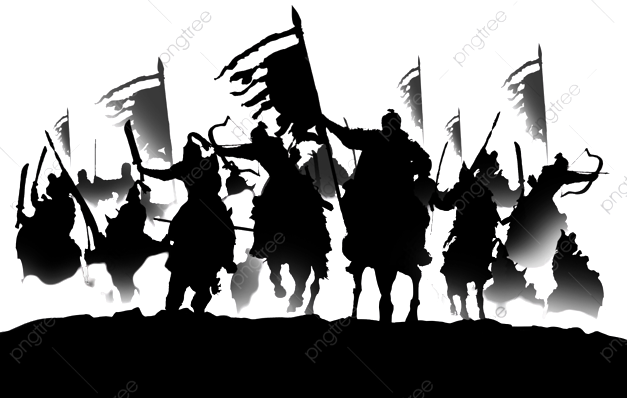 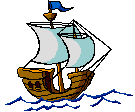 Các nước phương Tây cử đội thuyền buôn, thành lập công ty thương mại, lập thương điểm để buôn bán với các nước Đông Nam Á.
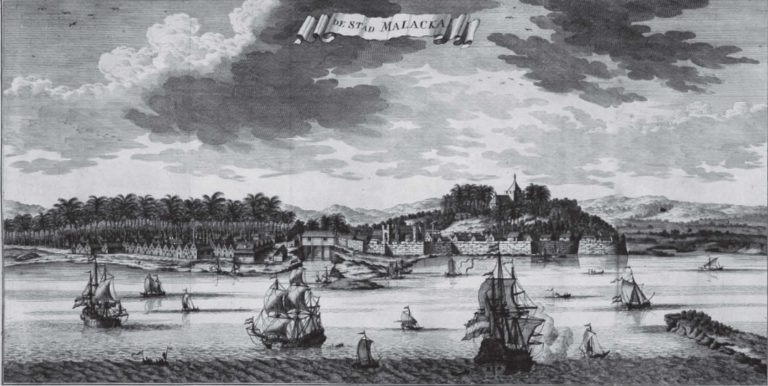 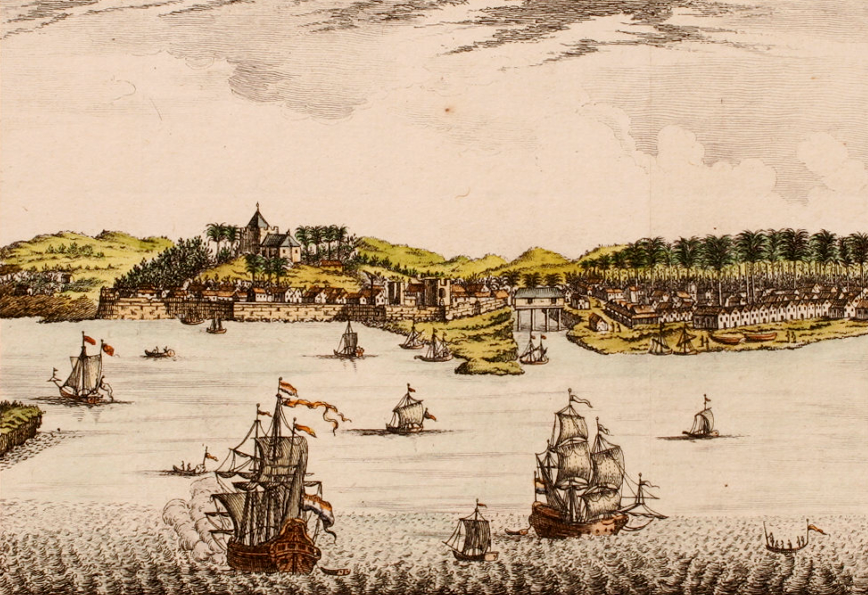 Buôn bán ở thương cảng Malacca
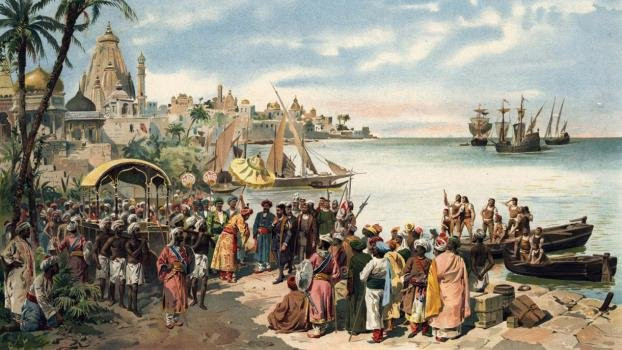 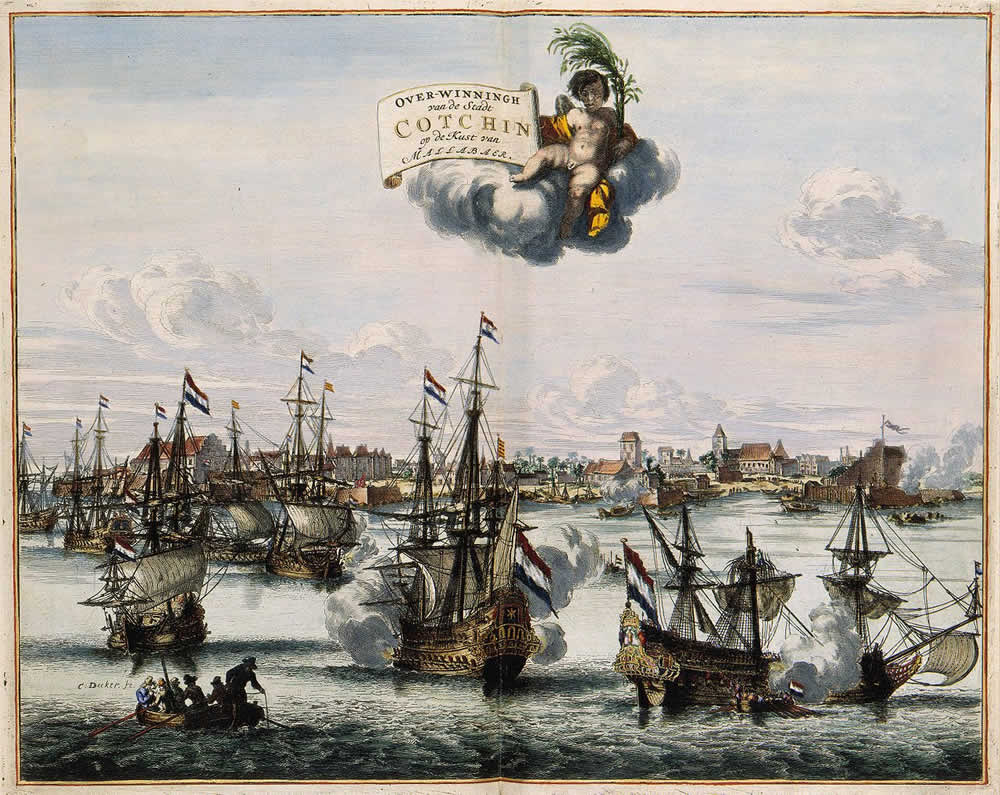 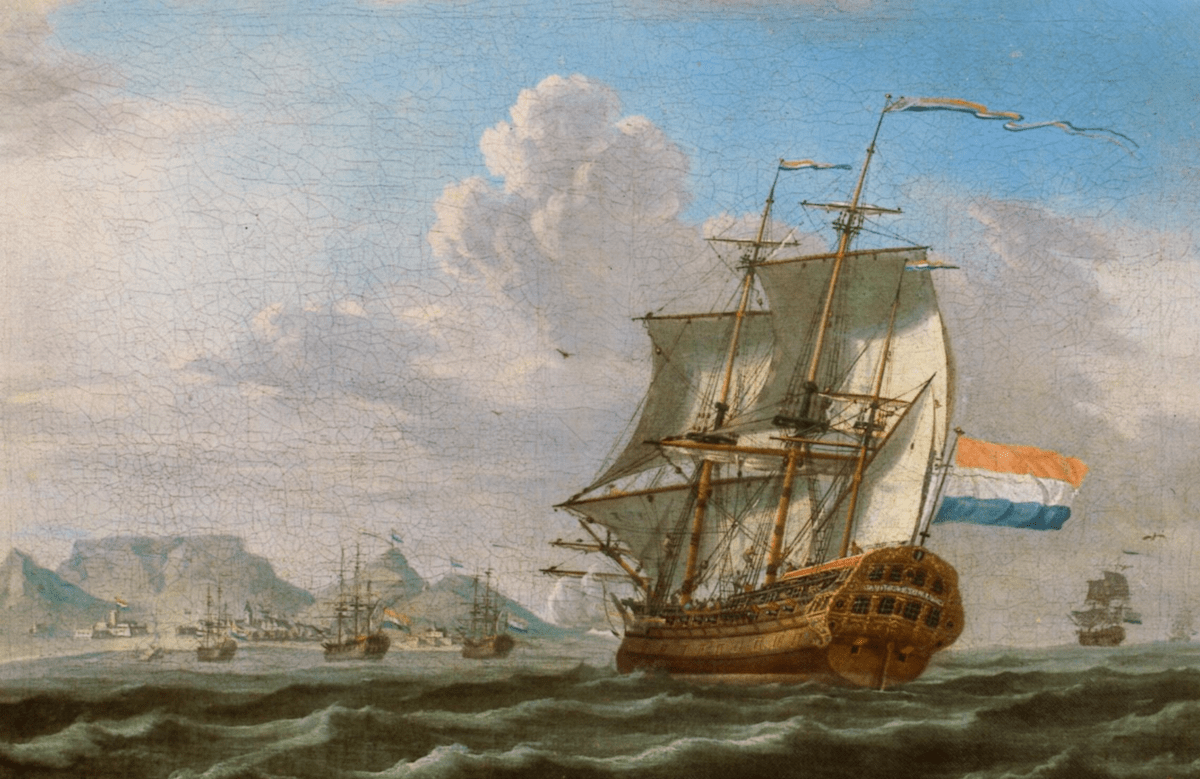 Công ty Đông Ấn Hà Lan hay VOC (Vereenigde Oost-Indische Compagnie) là một ty thương mại, thành lập từ năm 1602
Các nước phương Tây cử đội thuyền buôn, thành lập công ty thương mại, lập thương điểm để buôn bán với các nước Đông Nam Á.
Theo chân những đoàn thuyền buôn, các giáo sĩ đến truyền bá Thiên Chúa giáo kết hợp với tìm hiểu địa lí, lịch sử, văn hoá của các nước Đông Nam Á.
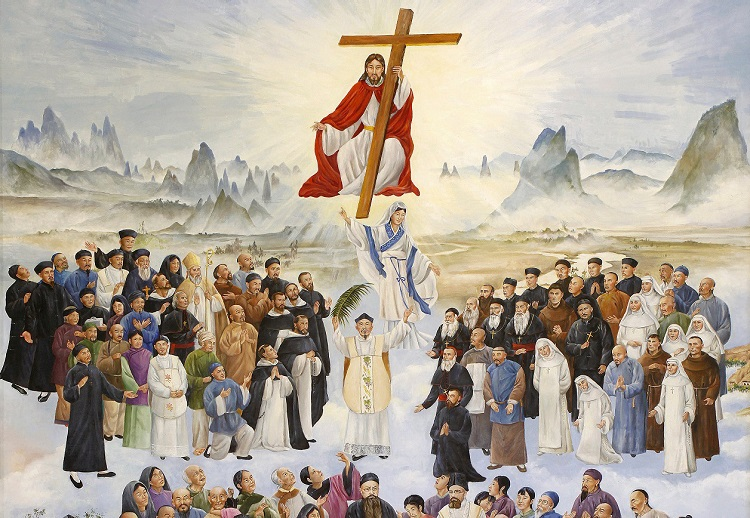 Theo chân những đoàn thuyền buôn, các giáo sĩ đến truyền bá Thiên Chúa giáo kết hợp với tìm hiểu địa lí, lịch sử, văn hoá của các nước Đông Nam Á.
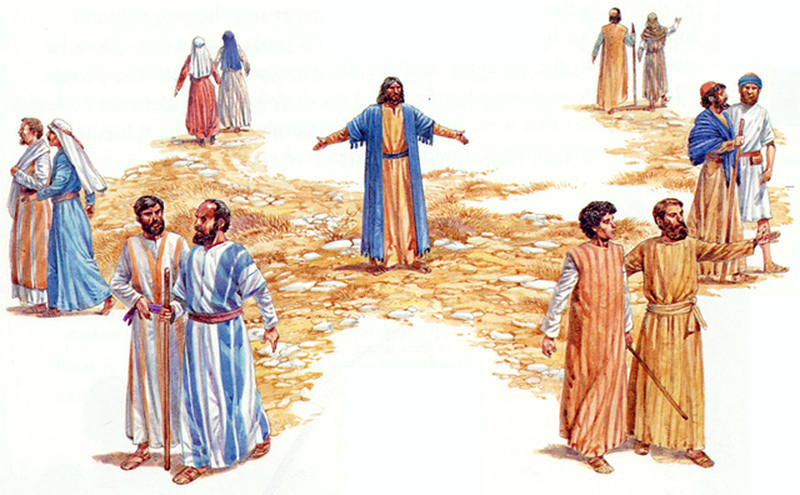 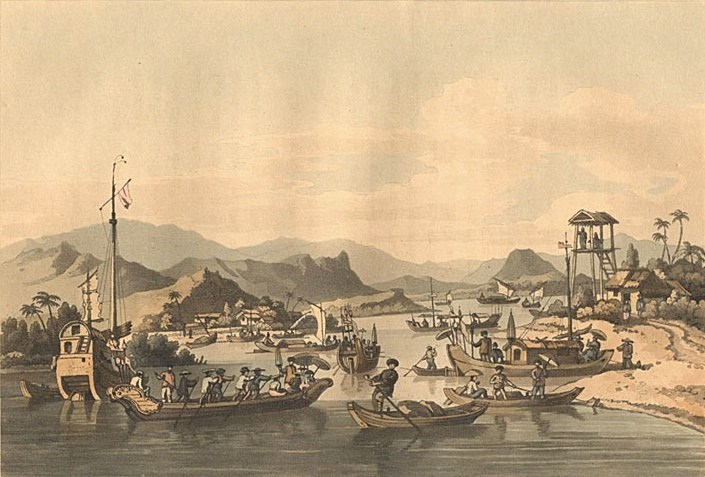 Các nước phương Tây cử đội thuyền buôn, thành lập công ty thương mại, lập thương điểm để buôn bán với các nước Đông Nam Á.
Theo chân những đoàn thuyền buôn, các giáo sĩ đến truyền bá Thiên Chúa giáo kết hợp với tìm hiểu địa lí, lịch sử, văn hoá của các nước Đông Nam Á.
Chính phủ các nước phương Tây cử đại diện đến Đông Nam Á đề nghị kí kết hiệp ước thương mại hoặc xin phép cho giáo sĩ được hoạt động.
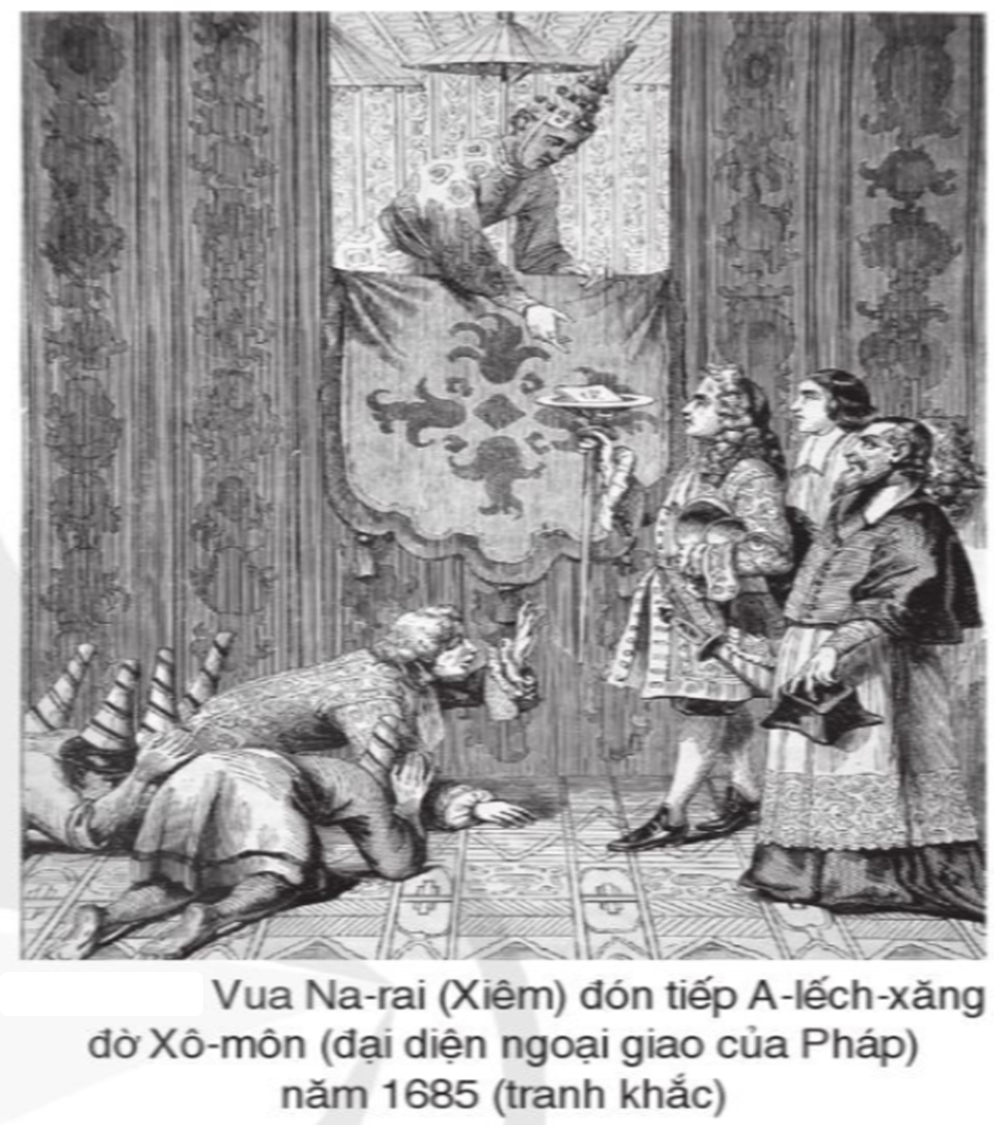 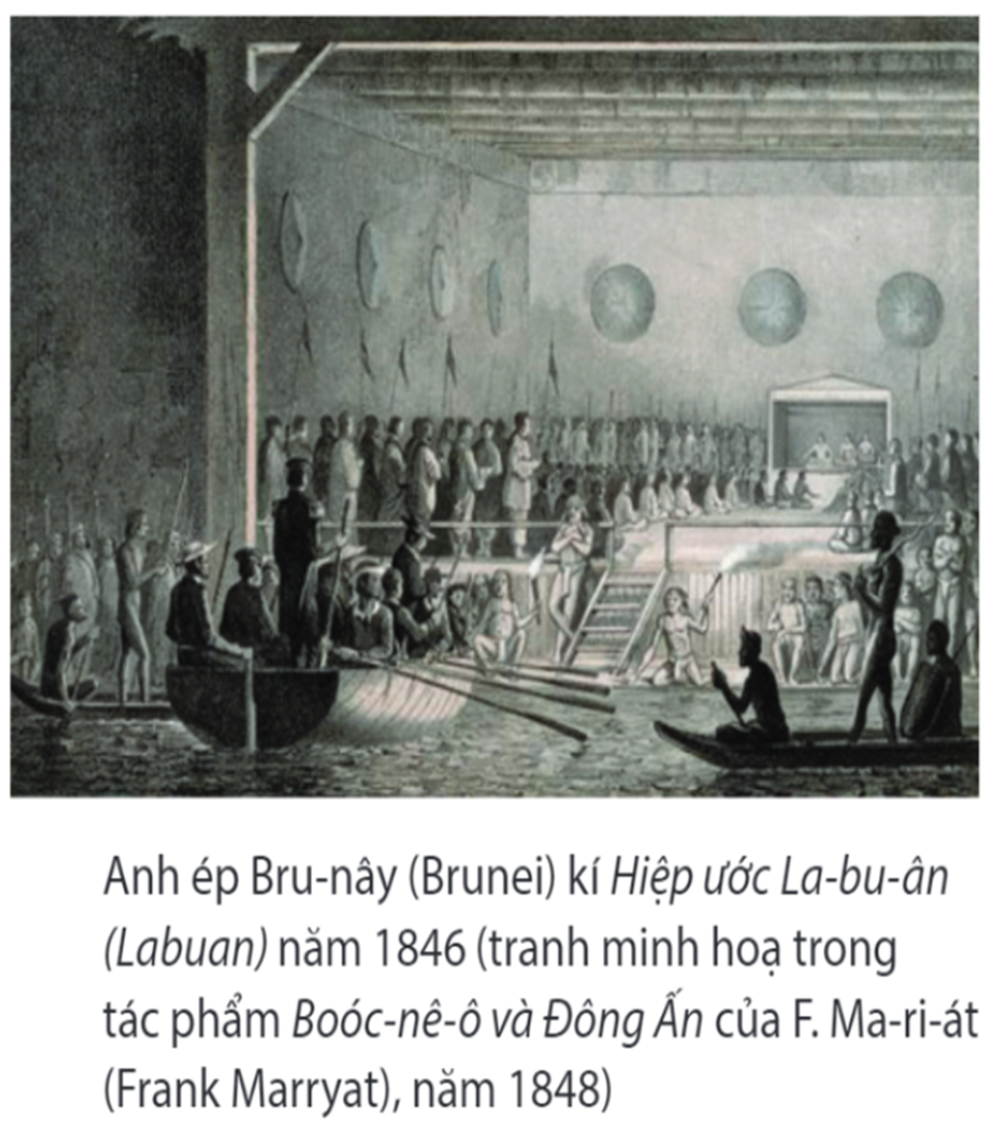 Các nước phương Tây cử đội thuyền buôn, thành lập công ty thương mại, lập thương điểm để buôn bán với các nước Đông Nam Á.
Theo chân những đoàn thuyền buôn, các giáo sĩ đến truyền bá Thiên Chúa giáo kết hợp với tìm hiểu địa lí, lịch sử, văn hoá của các nước Đông Nam Á.
Chính phủ các nước phương Tây cử đại diện đến Đông Nam Á đề nghị kỉ kết hiệp ước thương mại hoặc xin phép cho giáo sĩ được hoạt động.
Bồ Đào Nha, Tây Ban Nha và sau đó là Hà Lan, Anh lần lượt đưa quân đến xâm lược, trước tiên là khu vực Đông Nam Á hải đảo.
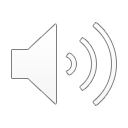 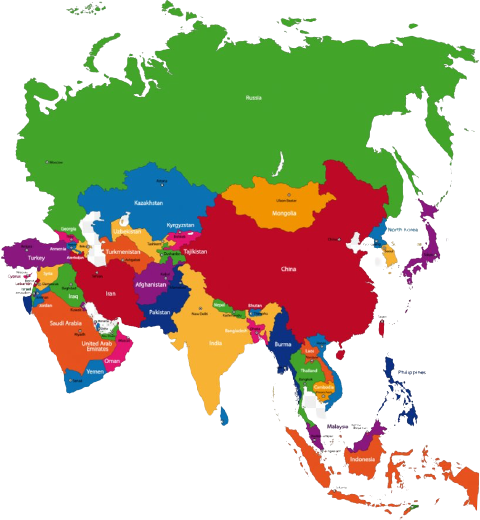 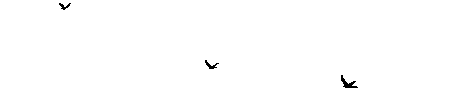 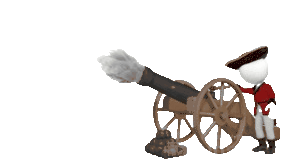 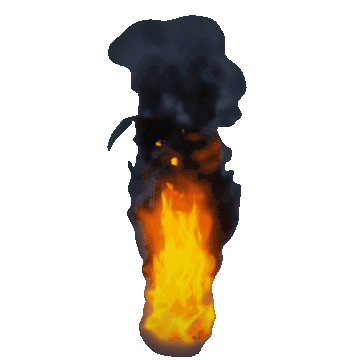 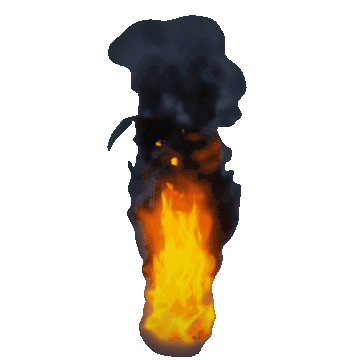 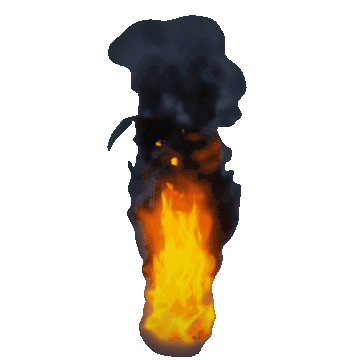 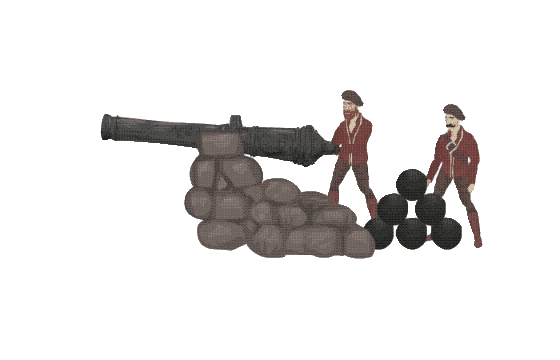 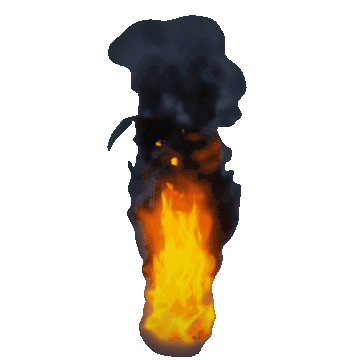 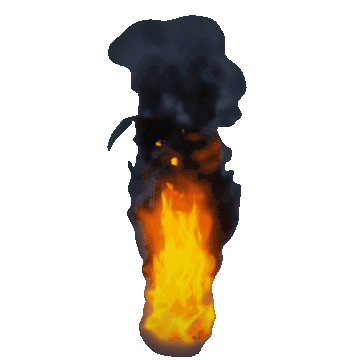 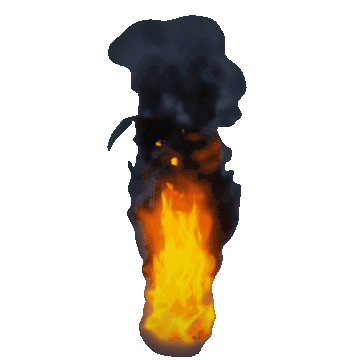 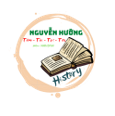 TƯ BẢN PHƯƠNG TÂY XÂM LƯỢC
Nối cột      và       sao cho hợp lí:
1. Hà Lan
a. Miến Điện, Mã Lai
2. Pháp
b. Đông-ti-mo
3. Anh
c. In-nô-nê-xi-a
4. Tây Ban Nha
d.Việt Nam, Lào, Căm-pu-chia
5. Bồ Đào Nha
e. Phi-lip-pin
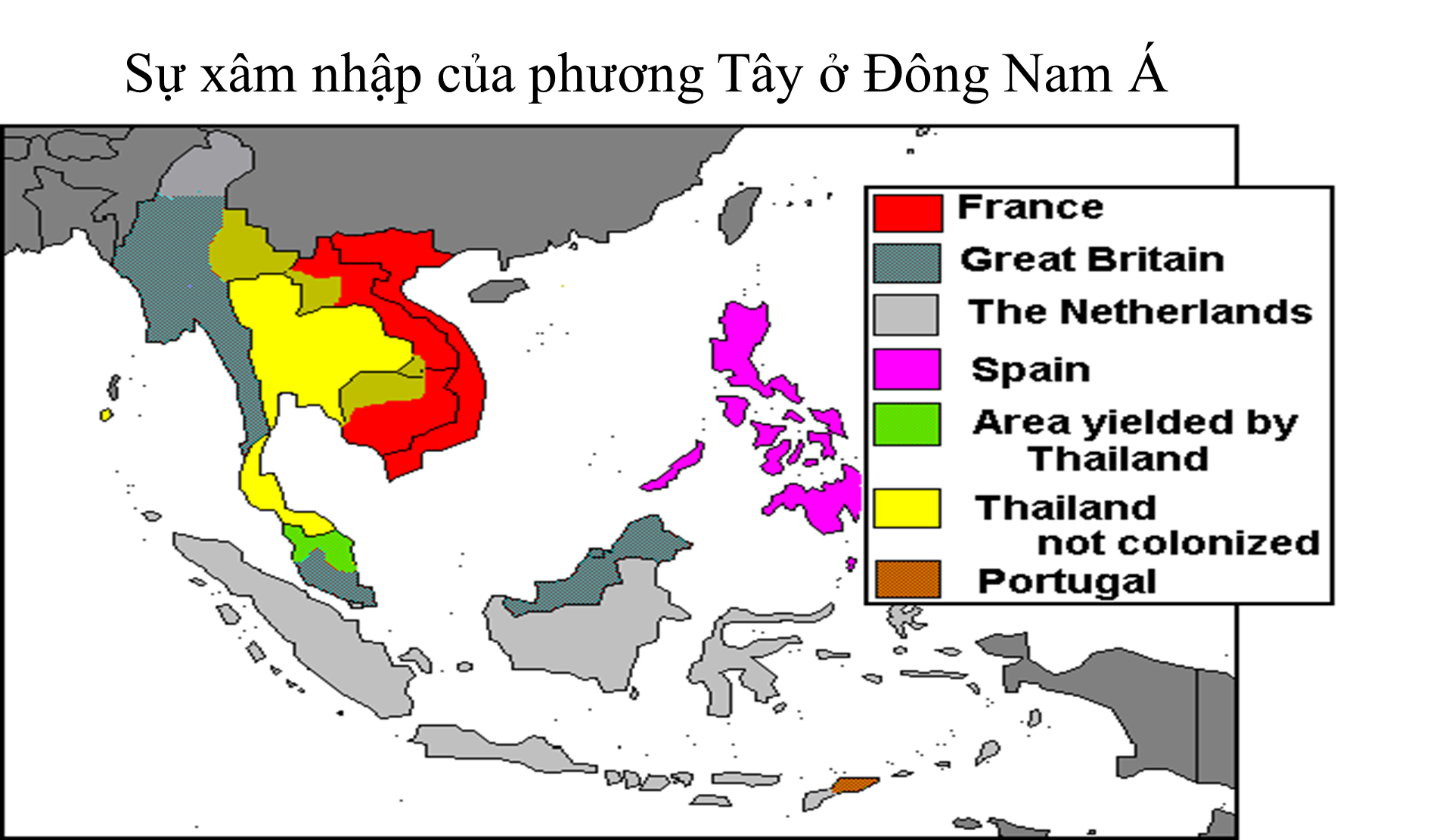 Quốc gia nào không trở thành thuộc địa của các nước phương Tây?
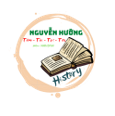 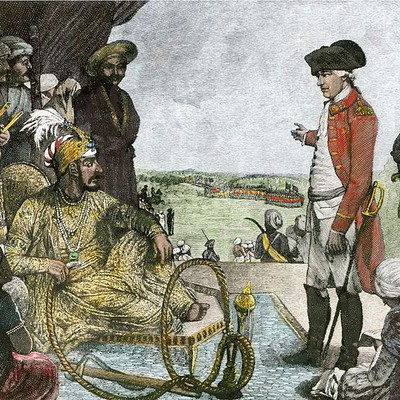 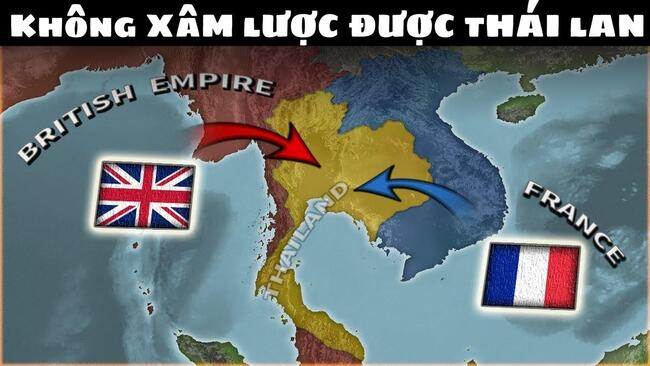 Thái Lan là quốc gia Đông Nam Á duy nhất không bị chiếm làm thuộc địa của các nước châu Âu
BÀI 3: ĐÔNG NAM Á TỪ NỮA SAU THẾ KỈ XVI ĐẾN THẾ KỈ XIX (t1)
1. Quá trình xâm nhập Đông Nam Á của thực dân phương Tây
- Đông Nam Á : Có vị trí địa lí quan trọng. Giàu tài nguyên thiên nhiên. Chế độ phong kiến suy yếu.
- Năm 1511, Bồ Đào Nha đánh chiếm vương quốc Ma-lác-ca, đã mở đầu quá trình xâm chiếm, áp đặt sự thống trị, biến các nước Đông Nam Á thành thuộc địa của thực dân phương Tây.
- Bằng nhiều thủ đoạn khác nhau, thực dân phương Tây đã từng bước chiếm gần hết các quốc gia trong khu vực.
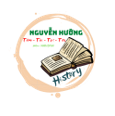 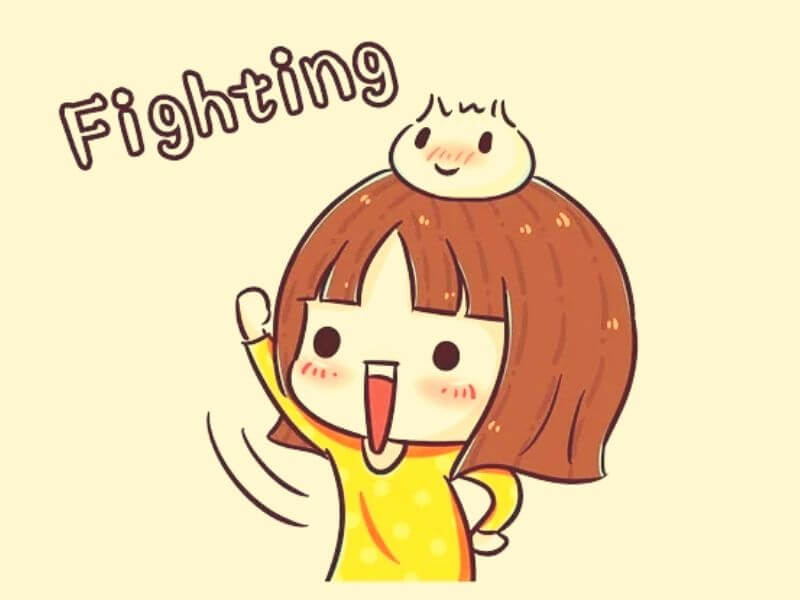 LUYỆN TẬP
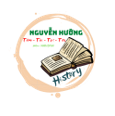 27
I
T
N
Â
Đ
Y
Ô
B
N
A
Ê
N
X
N
I
H
A
A
A
N
H
B
Ô
Đ
A
O
N
H
A
C
Â
N
V
Ư
Ơ
N
G
V
I
Ê
T
N
A
M
M
Á
C
Đ
Ô
N
G
T
I
M
O
1
C
2
3
4
5
6
7
8
? Khu vực em vừa học trong bài
Đông Ti-mo là thuộc địa của nước nào?
? Inđônêxia là thuộc địa của nước này
? Nước có nhiều thuộc địa nhất ở Đông Nam Á
? Đất nước được gọi với các tên “Quốc gia nghìn đảo”
? Đây là nước lớn nhất ở Đông Dương.
?Tên phong trào chống pháp tiêu biểu ở Việt nam cuối thế kỉ XX
? Học thuyết của ông bắt đầu được truyền bá ở Inđônêxia từ 1905.
? Đây là nước ra đời muộn nhất ở Đông Nam Á
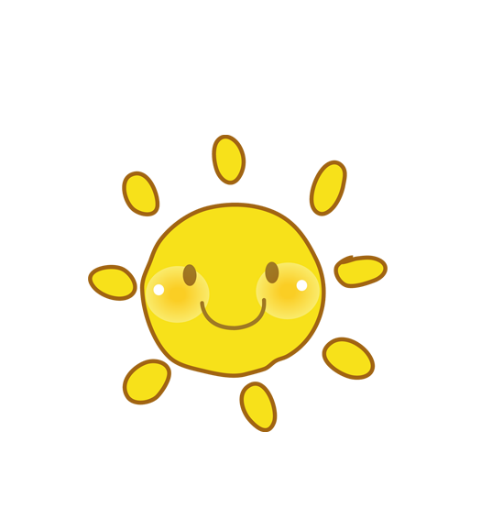 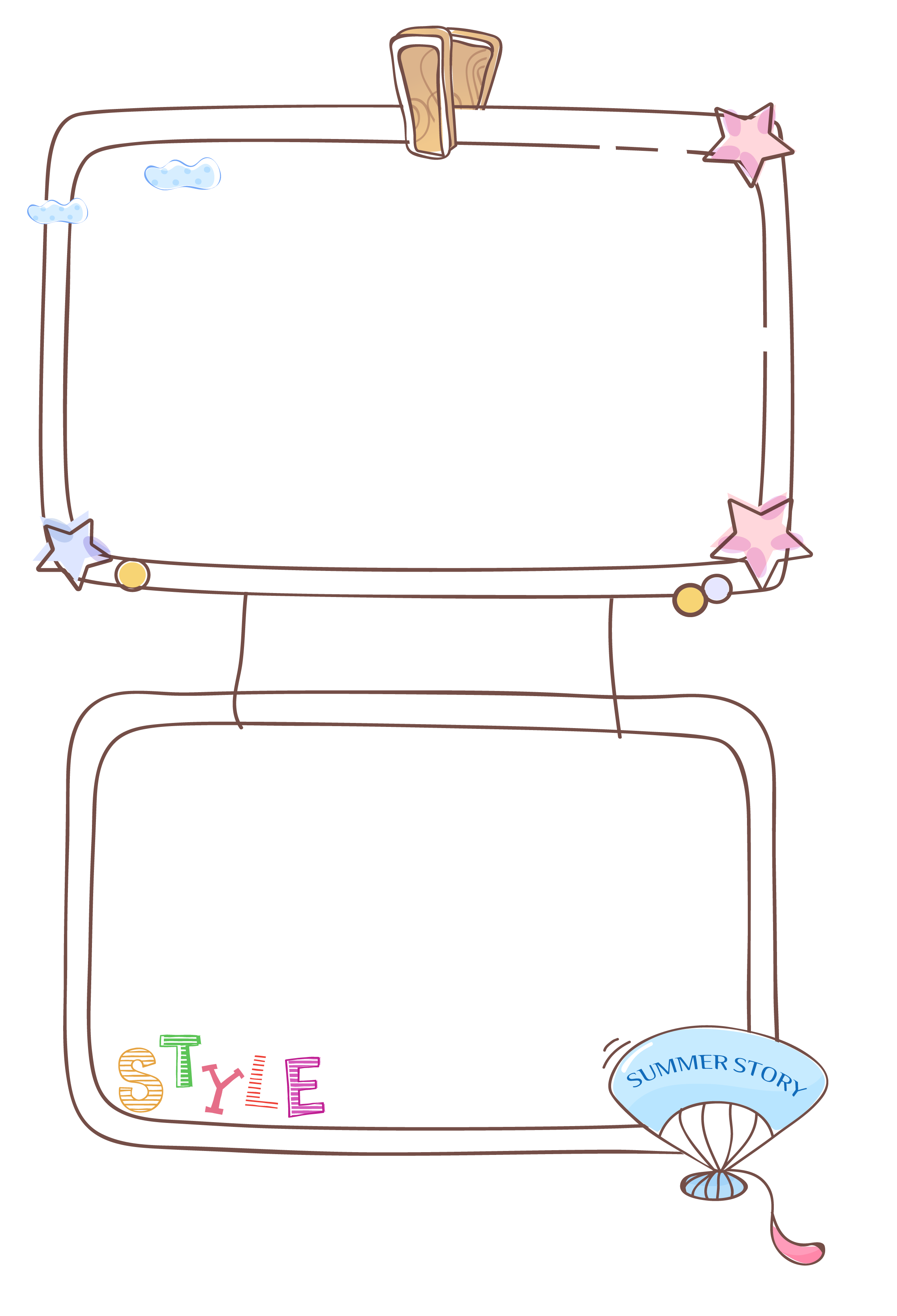 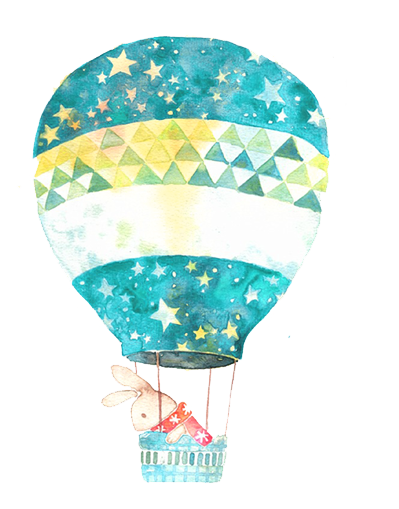 VẬN DỤNG
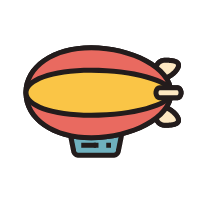 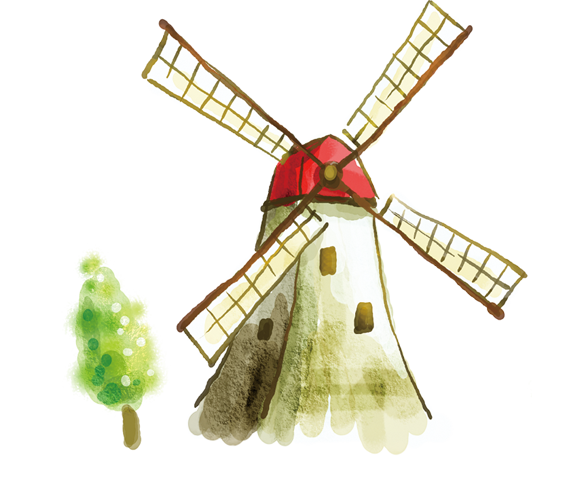 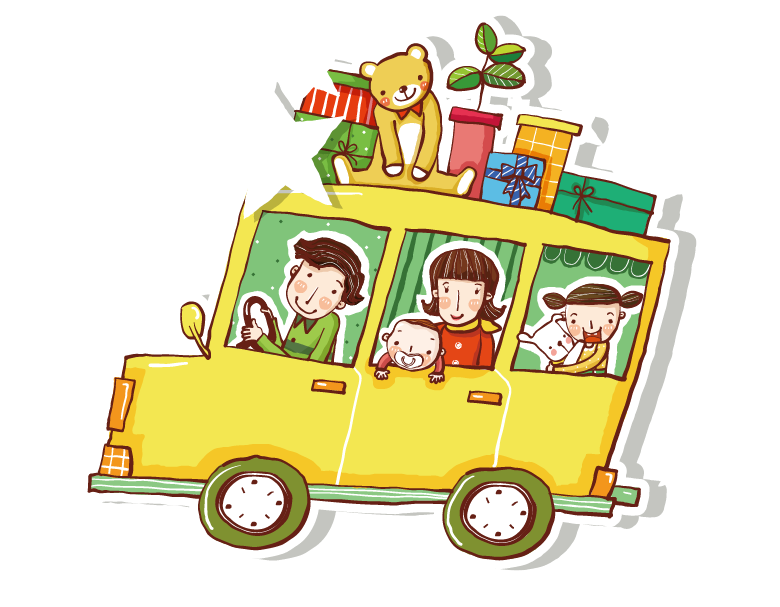 VẬN DỤNG
Sưu tầm tư liệu về quá trình xâm nhập của các nước thực dân phương Tây vào Đông Nam Á. Giới thiệu những tư liệu đó với thầy cô và bạn học.
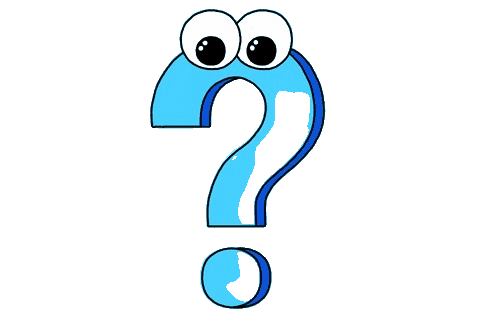 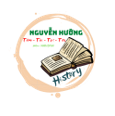 30